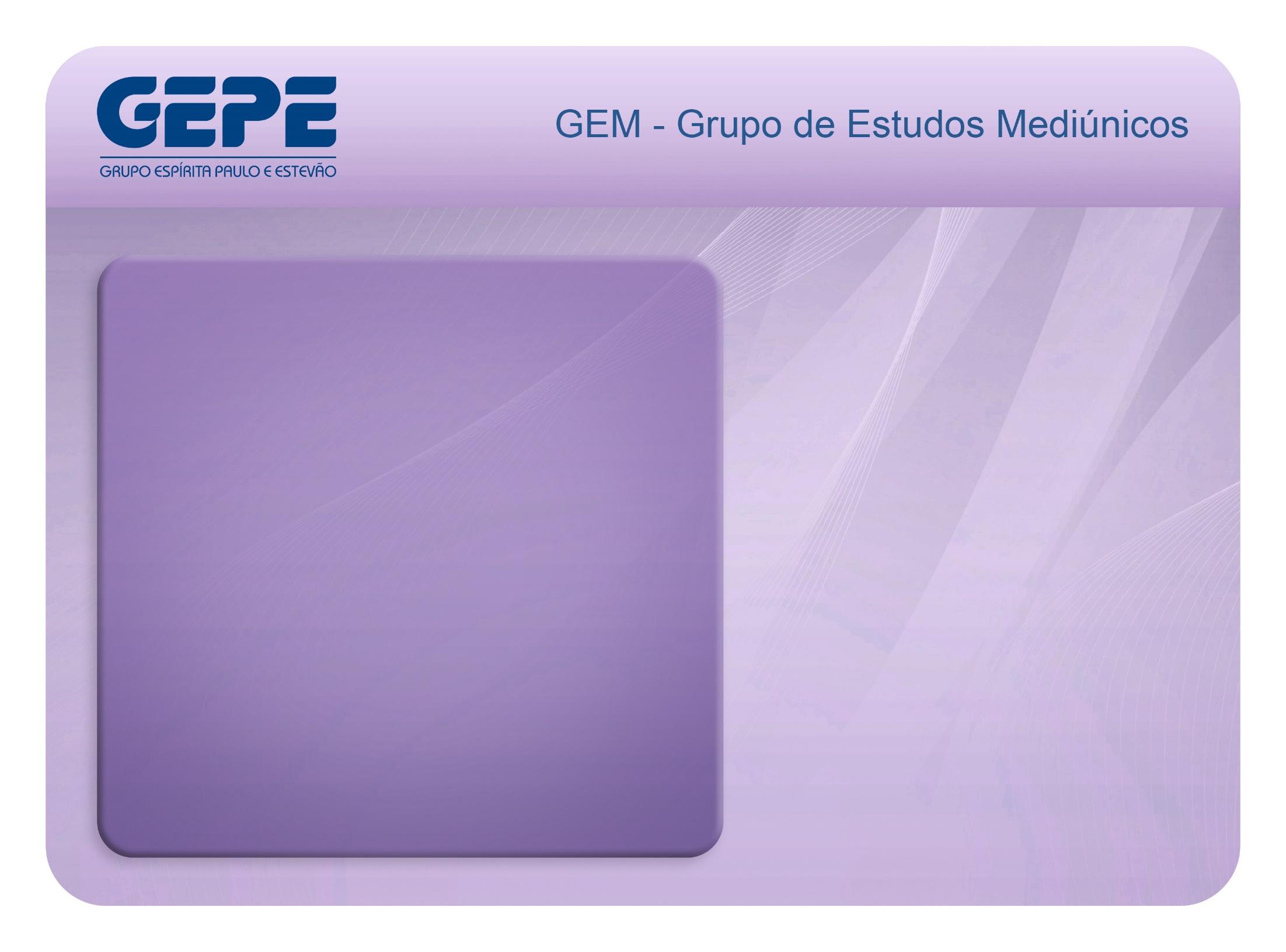 CURSO DE EDUCAÇÃO MEDIÚNICA
AULA 25
Doutrinação
Parte 4
1
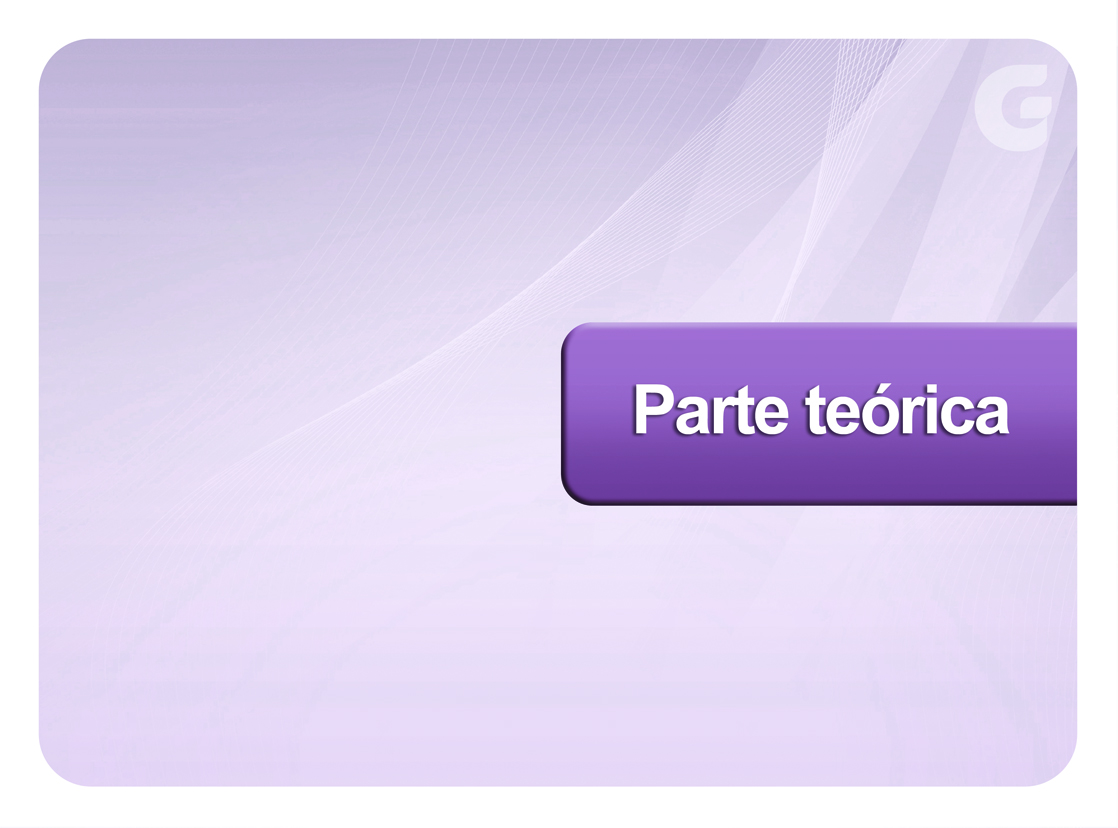 2
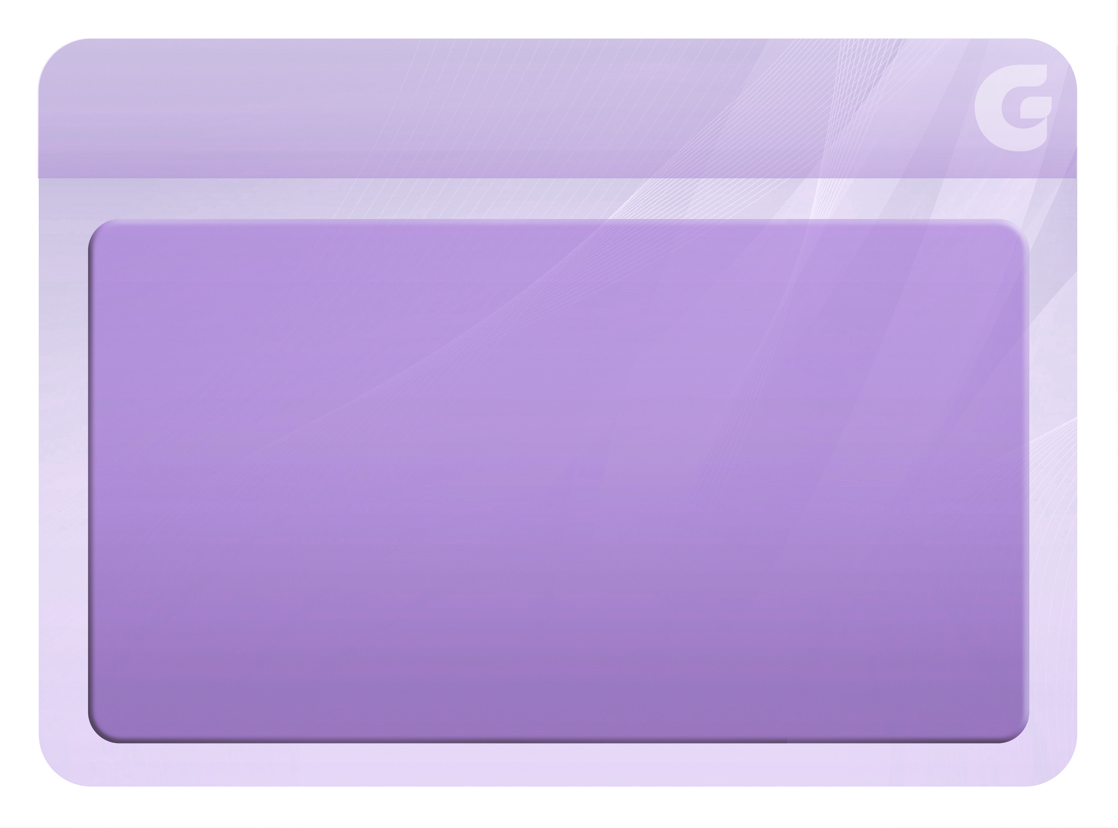 QUANDO
O ESPÍRITO 
NÃO FALA
3
[Speaker Notes: Debilidade natural ou por doença
Como doutrinar os Espíritos?, de Wanderley Pereira
24. E se a entidade adotar o silêncio total, recusando-se a falar?
O doutrinador insiste amorosamente, utilizando algumas técnicas da própria psicologia social, como estímulo ao diálogo, ao mesmo tempo em que analisa pelas reações físicas do médium se não se trata de alguma entidade que deixou o casulo físico na condição de mudo, transportando para a erraticidade os 
condicionamentos do equipamento da fala. Se não fala por decisão própria de não querer ouvir, para não ceder à possibilidade de mudança de sua atitude mental pelo diálogo esclarecedor, é aconselhável que o doutrinador a deixe à vontade, entregue ao socorro da equipe espiritual até que ela possa retornar com predisposições renovadas]
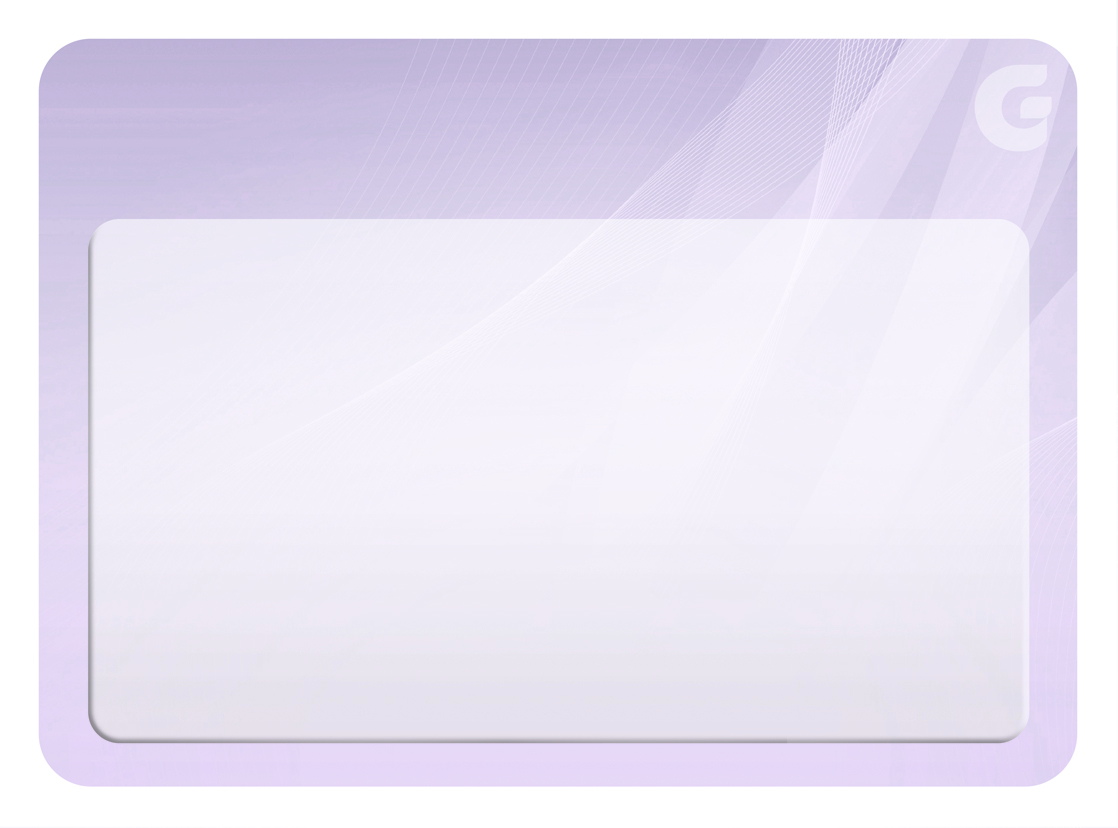 Observar se é...
4
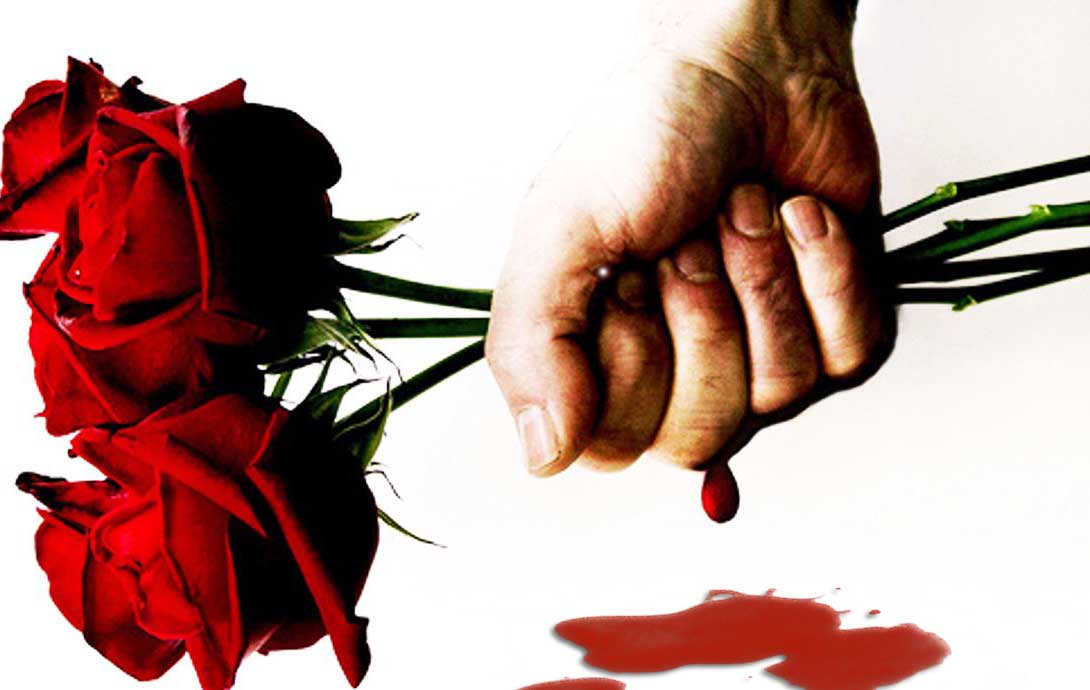 Problemas no controle da fala devido a ódio ou desequilíbrio psíquico
5
Não quer deixar transparecer o que pensa
6
Reflexo de doenças de que era portador antes do desencarne
7
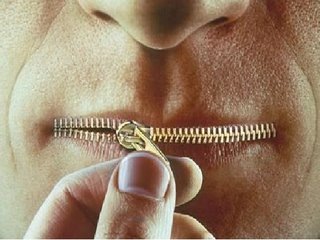 Mordaça
8
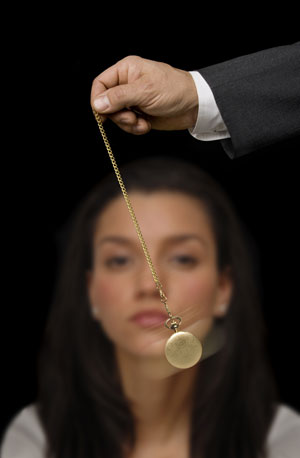 Hipnose
9
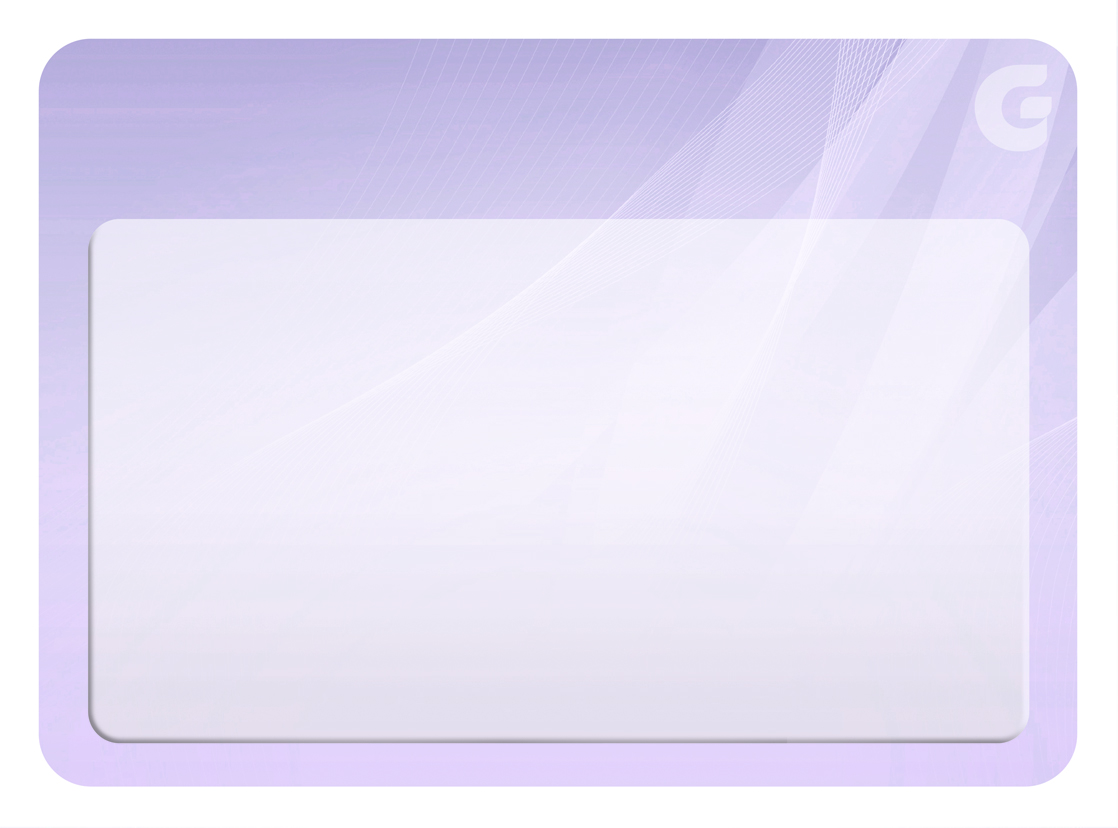 O que fazer então?
10
Não insistir
para que fale
11
Procurar captar o  motivo do bloqueio da fala: se ódio, doença, camuflagem etc.
12
Se for mudez ou doença o comunicante fará sinais que ajudem a esclarecer
13
[Speaker Notes: 25. E como identificar se o Espírito é de um mudo?
O Espírito desencarnado difere do encarnado apenas pela falta do corpo físico, mas é o mesmo, com 
os mesmos sentimentos, as mesmas sensações, os mesmos defeitos e virtudes. O Espírito que sofreu a 
prova da mudez na Terra, se não é alguém esclarecido, vai continuar se expressando por gestos, 
trejeitos, sinais, ou seja, com os mesmos recursos de que se utilizou como encarnado. Muitas vezes é 
levado a essas reuniões mediúnicas para receber o esclarecimento necessário que o libertará desses 
condicionamentos temporários. E nessa reunião, nós o identificaremos por esses sinais, pelo esforço que 
emprega para se fazer entendido]
Aos poucos conscientizá-lo que era uma deficiência do corpo físico, mas que no estado atual poderá superar
14
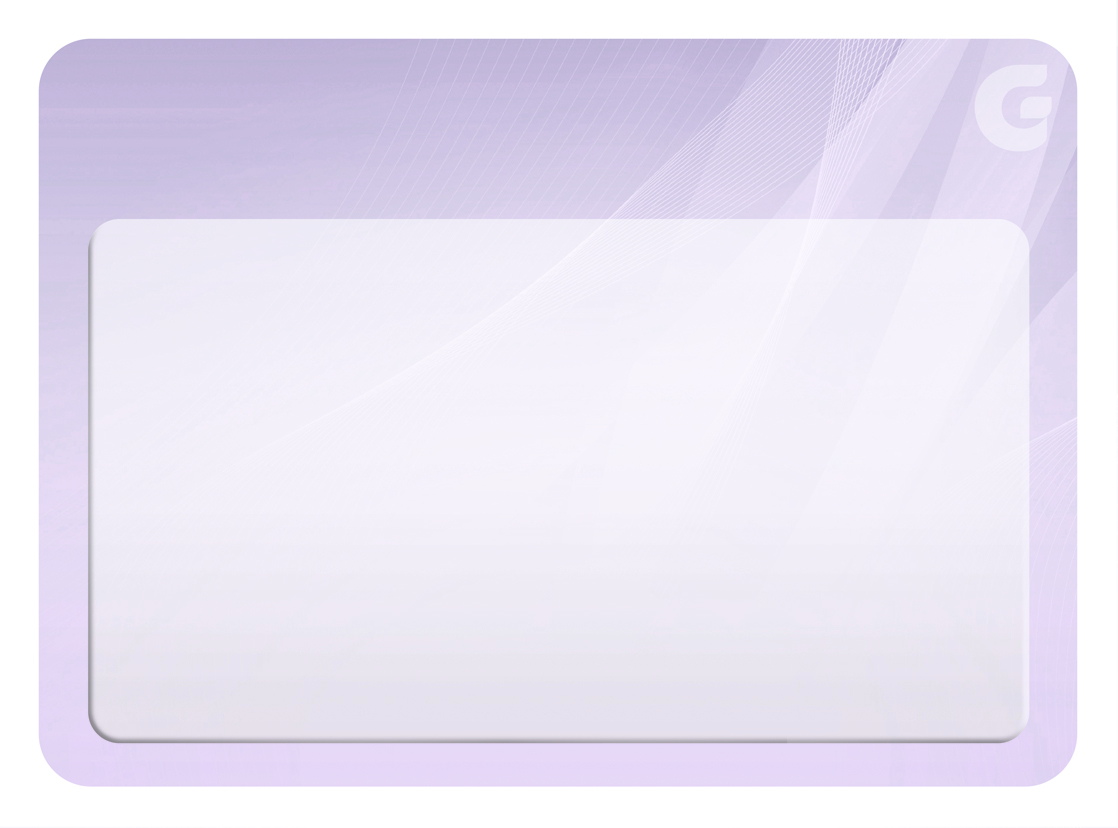 Quando o ódio impede o diálogo
15
O Espírito deixa transparecer o estado em que se encontra pela postura, gesticulação ou vibrações do médium
16
Usar palavras de 
amor e reconforto
17
Se continuar sem falar, encaminhe-o à equipe espiritual
18
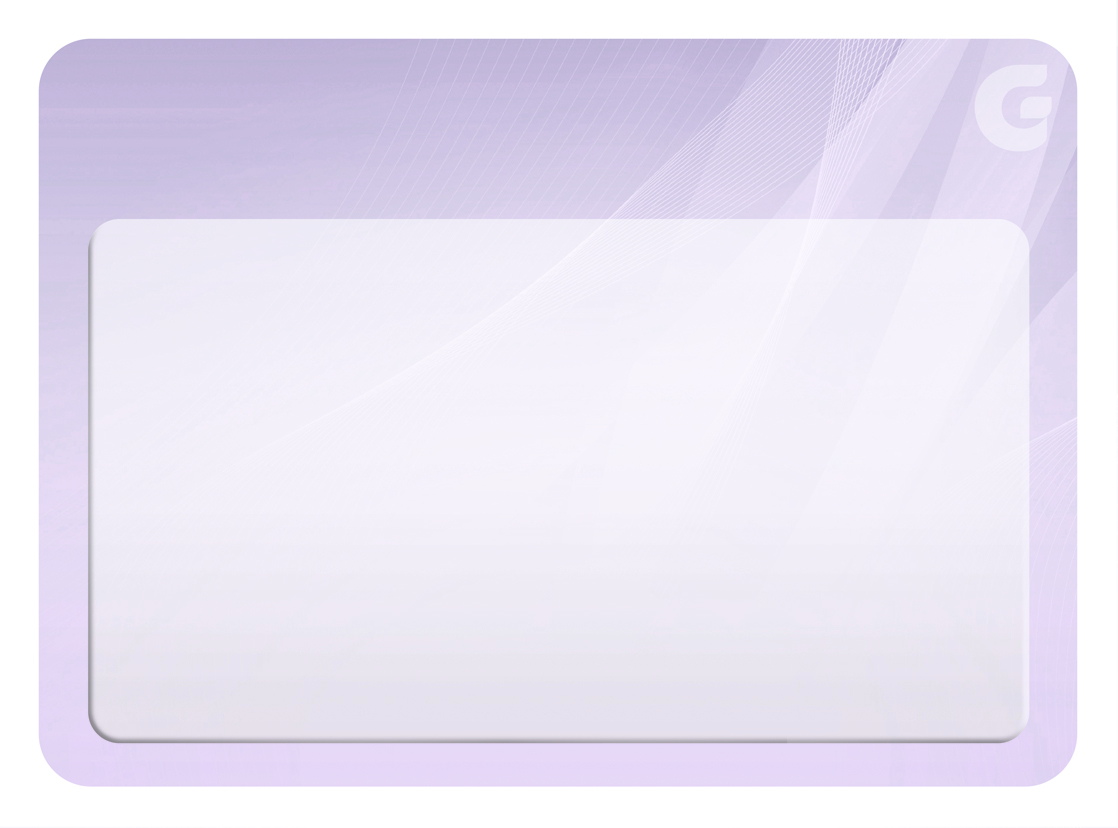 Os que desconhecem a própria situação
19
Não têm consciência que estão no plano espiritual
20
Não sabem que desencarnaram
21
Sentem-se imantados
aos locais onde viveram
22
Participar de sua dor, consolá-lo, e, quando possível, esclarecer-lhe
que já desencarnou, que
seu corpo morreu
23
Mas, somente quando o Espírito possa receber a notícia com serenidade,
sem perturbação
24
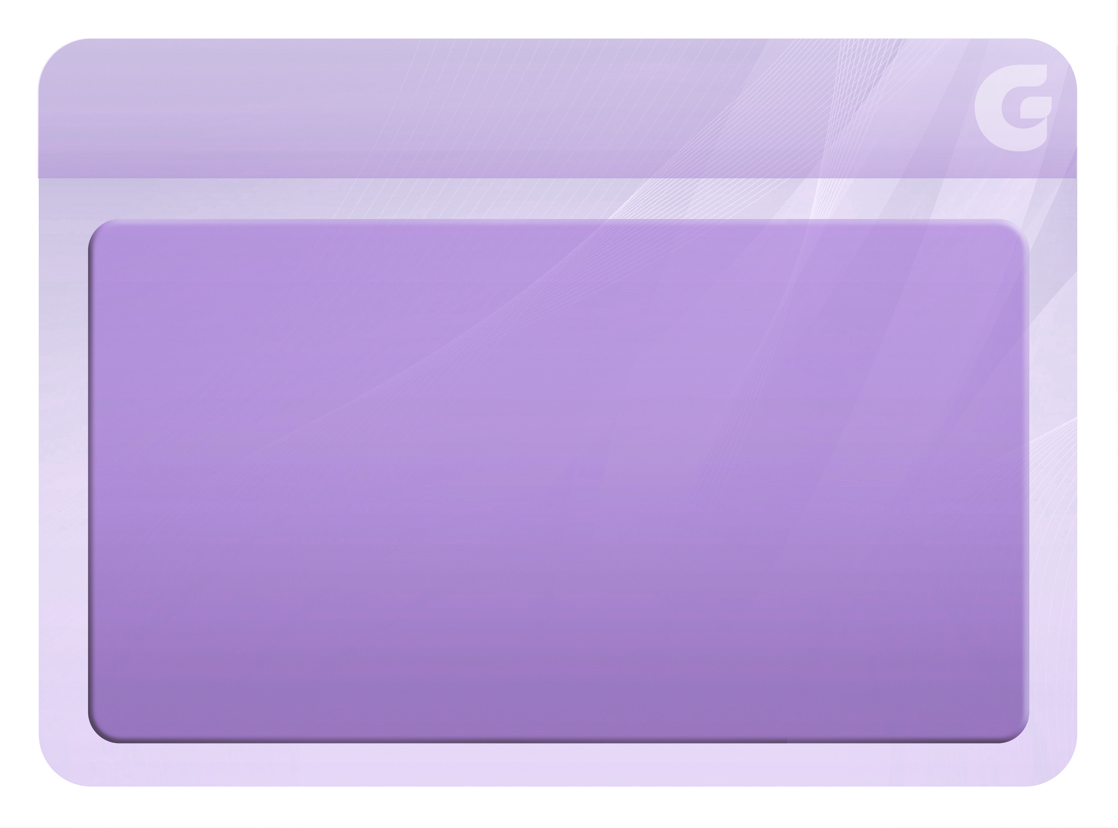 O DIÁLOGO
COM SUICIDAS
25
[Speaker Notes: 49. Como o doutrinador deve encaminhar o esclarecimento aos Espíritos suicidas?
O sofrimento desses irmãos é tão intenso, eles se apresentam geralmente tão enlouquecidos pelo 22
infortúnio, tão dementados, que o orientador não tem como lhes oferecer algum esclarecimento num 
primeiro contato. Diz Suely Caldas Schubert que esses irmãos "não necessitam tanto de doutrinação 
quanto de consolo. Cabe ao doutrinador socorrê-los, aliviando-lhes os sofrimentos através do passe". 
Vejam um dos momentos da reunião de desobsessão em que a aplicação do passe é recomendada, mas 
deve ser feita pelo próprio dirigente ou seu auxiliar. O esclarecimento poderá ser ministrado em reuniões 
sucessivas, à medida também em que esses Espíritos vão sendo orientados pelos benfeitores no plano 
espiritual onde se encontram. Todo o grupo deve vibrar com muito amor por esses irmãos, 
direcionando-lhes os pensamentos de bondade e de otimismo, para os ajudar na reabilitação]
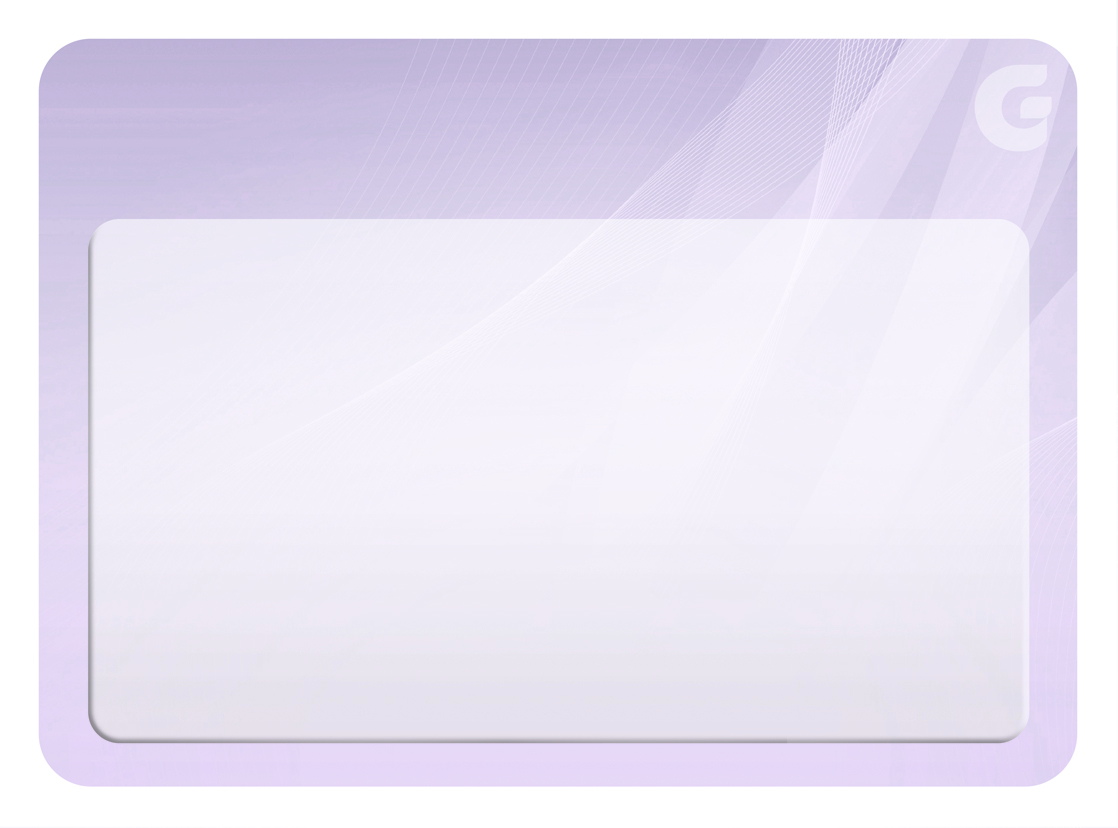 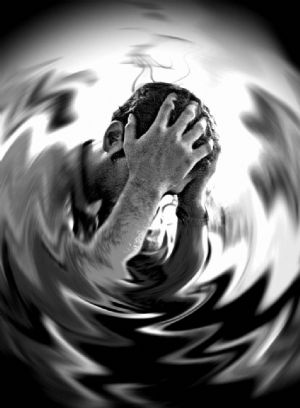 Como se apresentam
26
Com um sofrimento moral e espiritual que comove a todos
27
Às vezes, enlouquecidos pelas alucinações que padecem, revivendo
as cenas de suicídio
28
Outras vezes, presos
ao corpo em estado
de decomposição
29
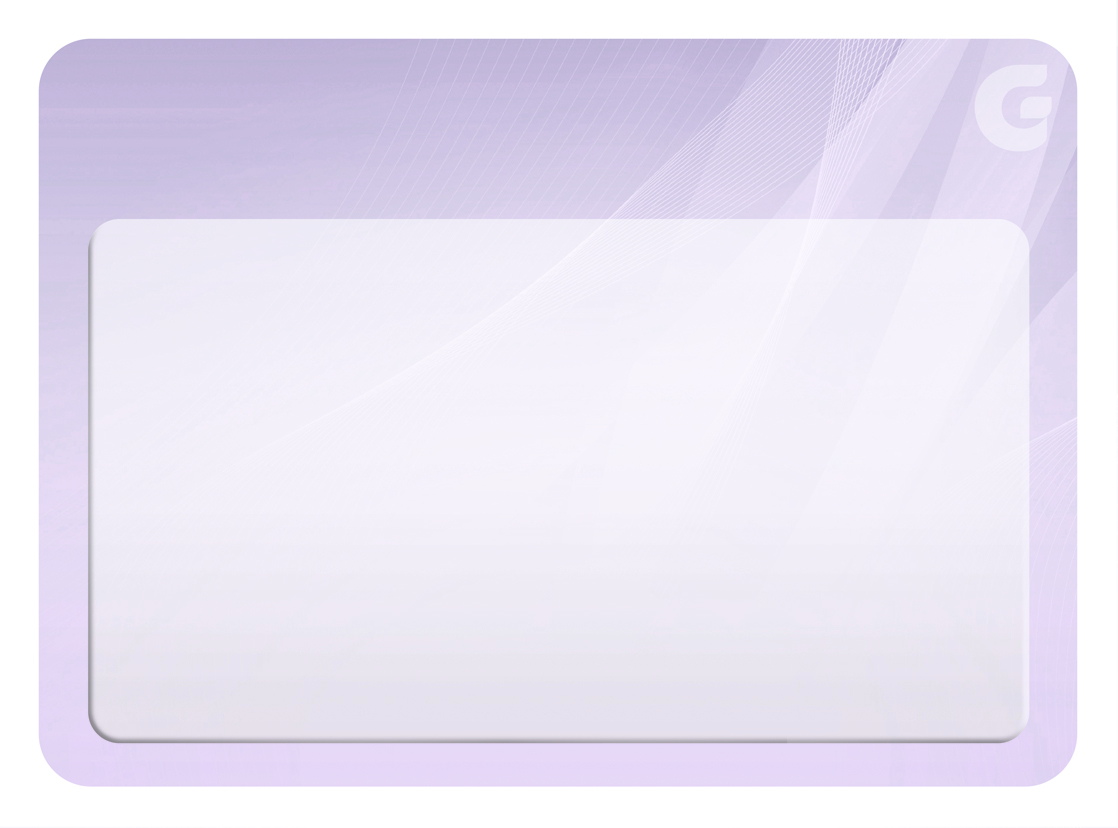 Como proceder
30
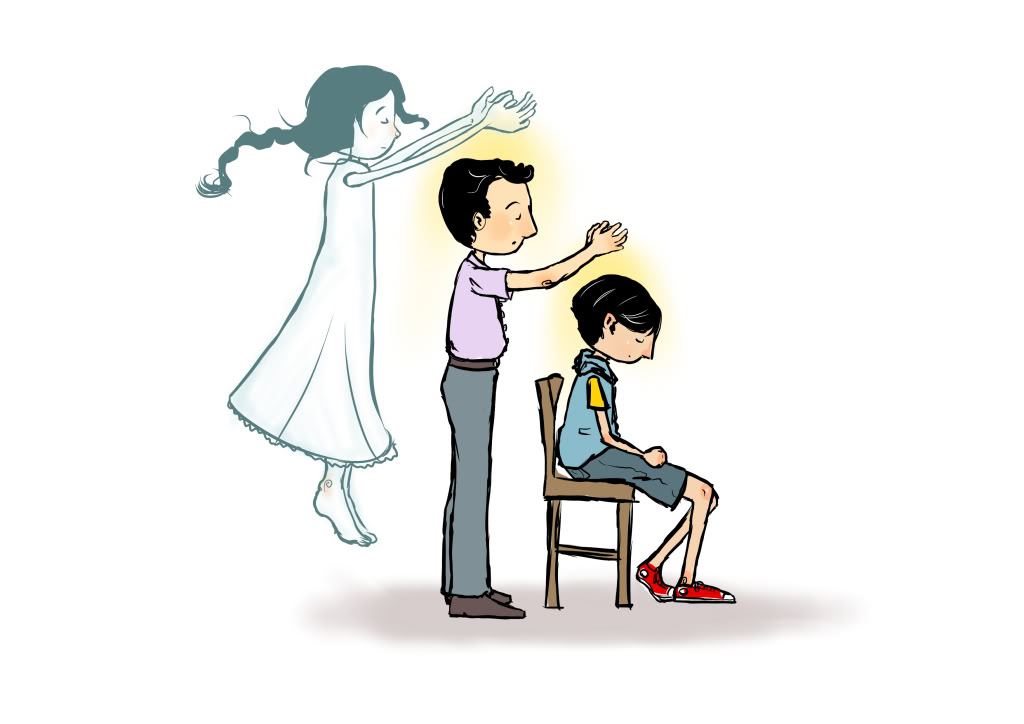 Aliviar-lhe o sofrimento por meio do passe e prece com sentimento
31
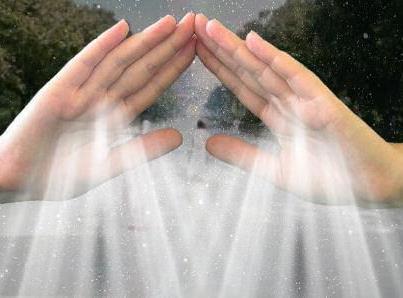 Pedir ao grupo que projete fluidos reparadores e balsamizantes
32
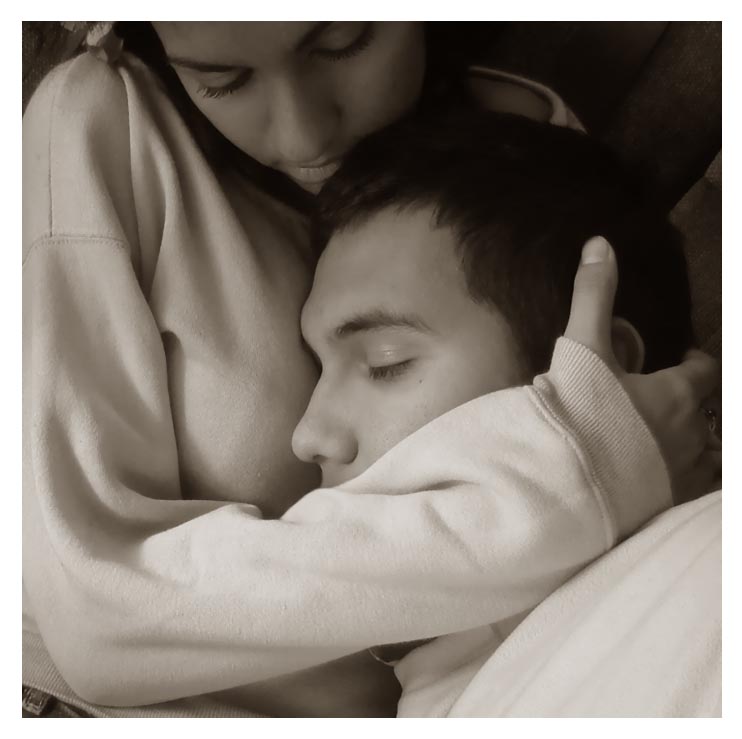 Necessitam mais de consolo do que doutrinação
33
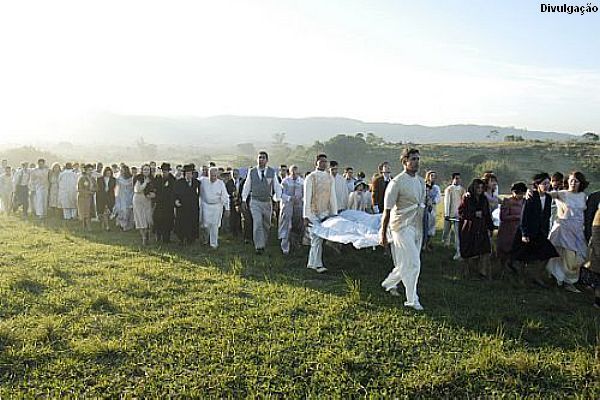 Muitos adormecem para serem levados para os hospitais no plano espiritual
34
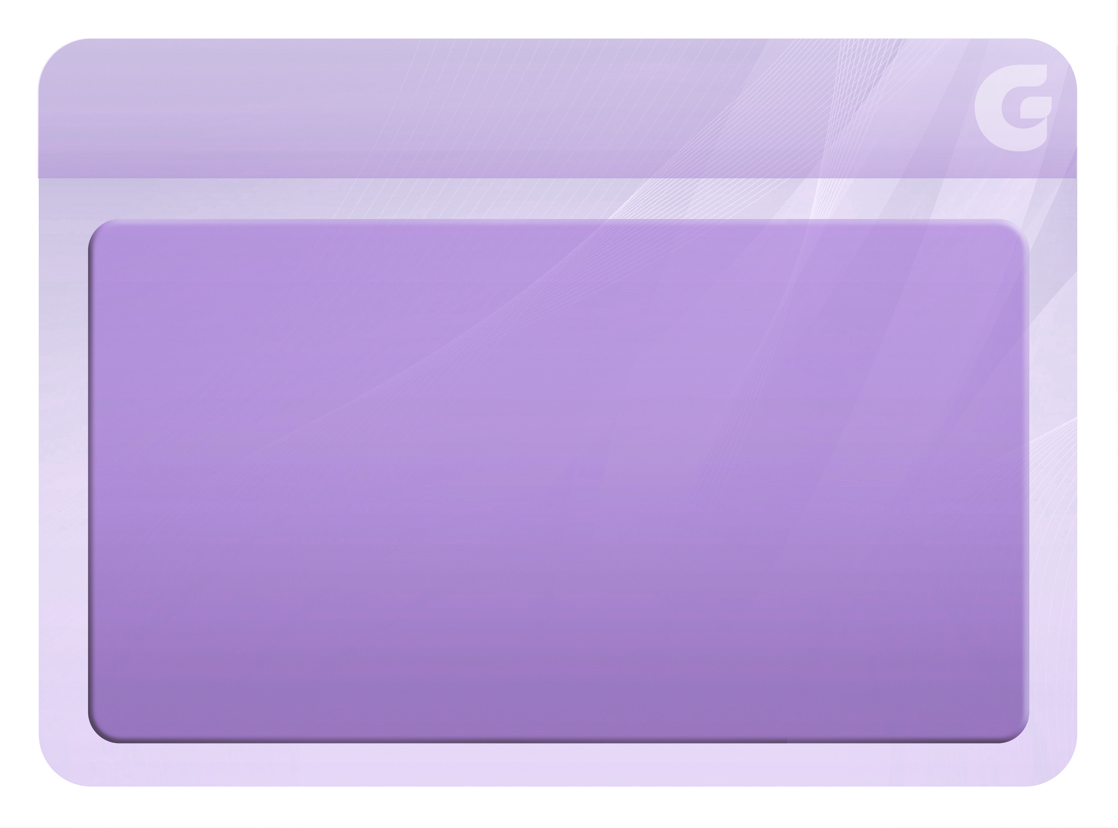 O DIÁLOGO COM ALCOÓLATRAS E TOXICÔMANOS
35
[Speaker Notes: Debilidade natural ou por doença.]
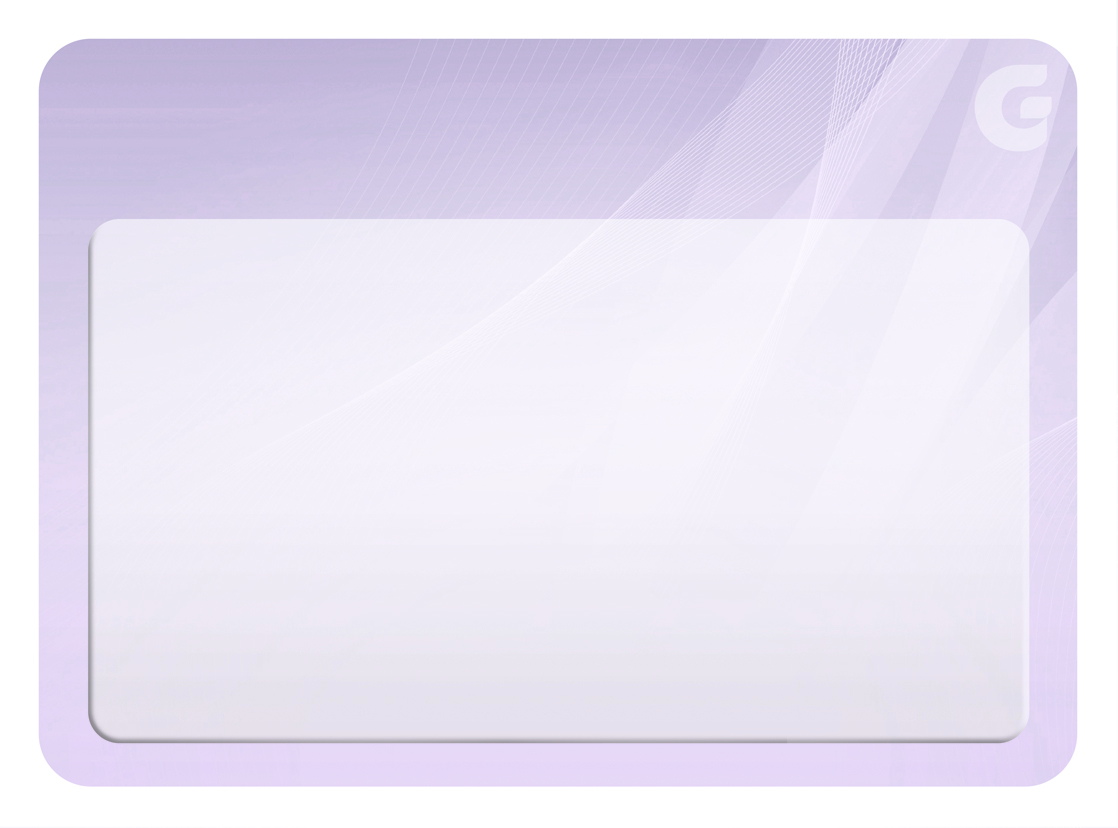 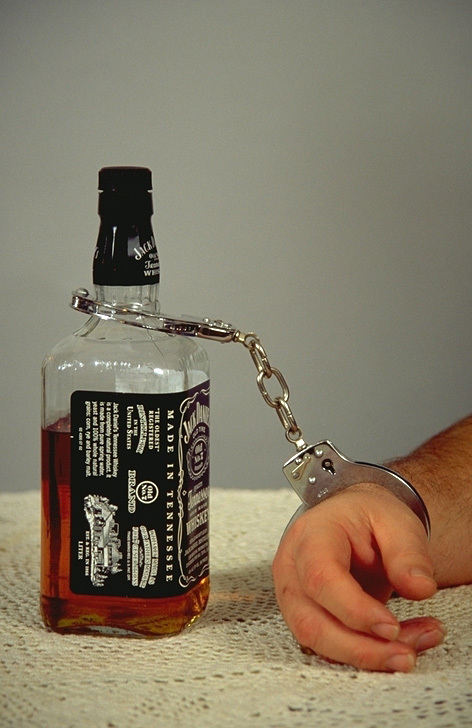 Como se apresentam
36
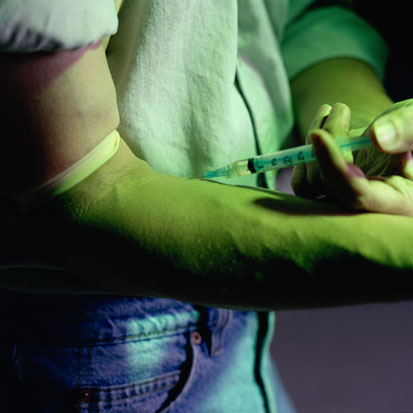 Pedindo que lhes deem aquilo de que tanto sentem falta
37
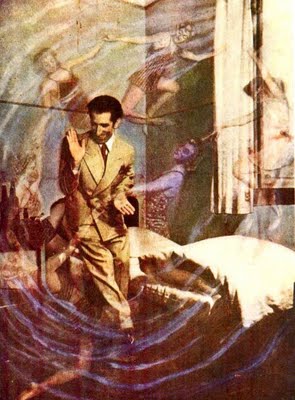 Sofrem muito, podendo chegar a crises terríveis, com delírios, visões e alucinações
38
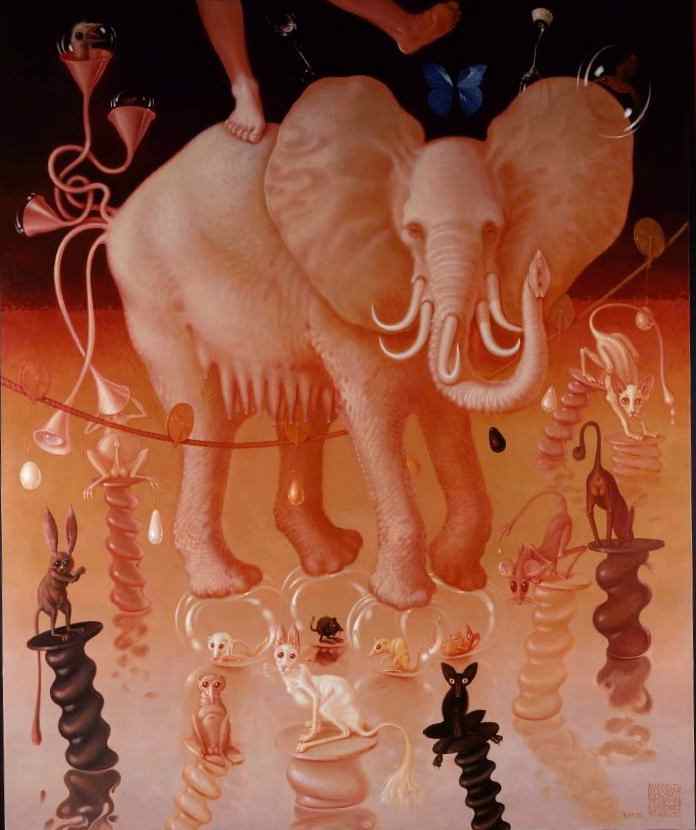 Muitas vezes, sentem-se perseguidos por bichos e monstros que lhes causam pavor
39
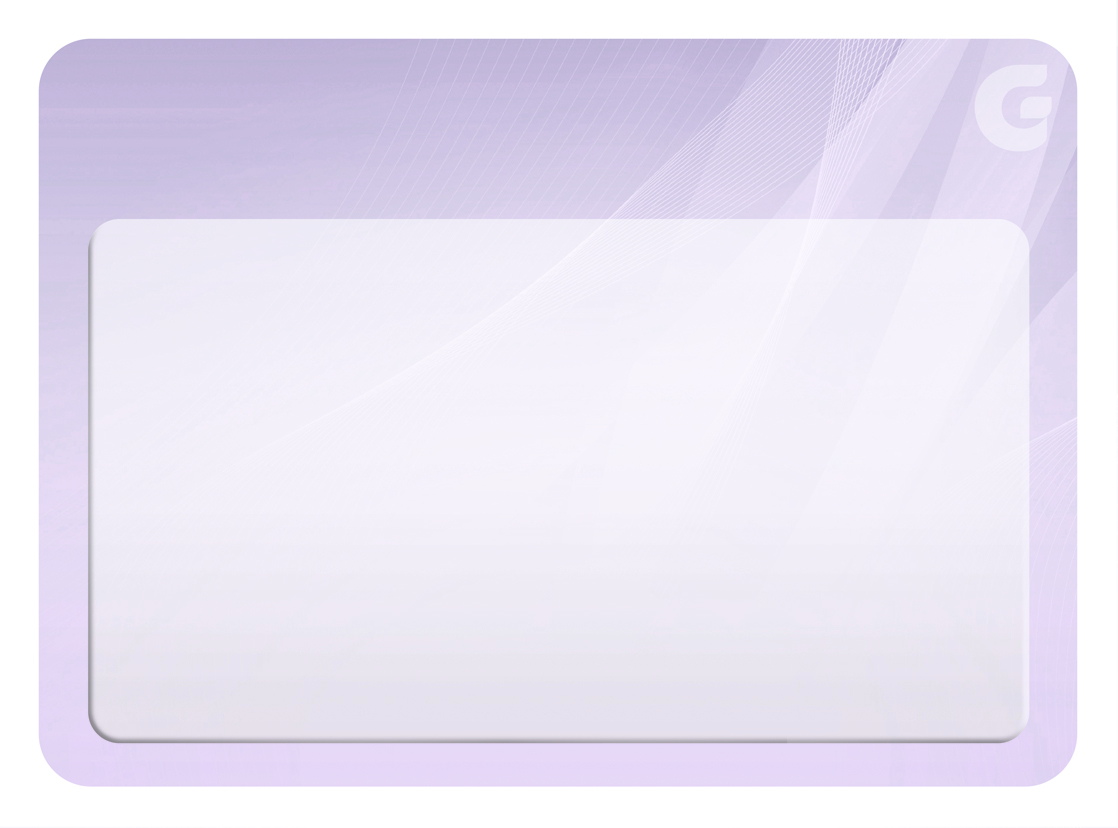 Como proceder
40
Não adianta nada convencê-los das inconveniências do vício, do desequilíbrio
41
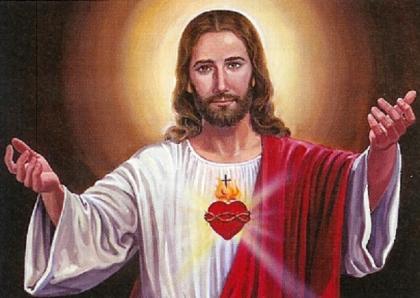 Dar-lhes a esperança da mudança por meio de Jesus, dando-lhes forças
42
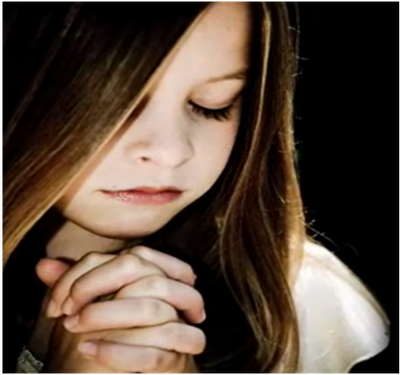 Se estiverem em delírio, o passe e a prece são os meios de aliviá-los
43
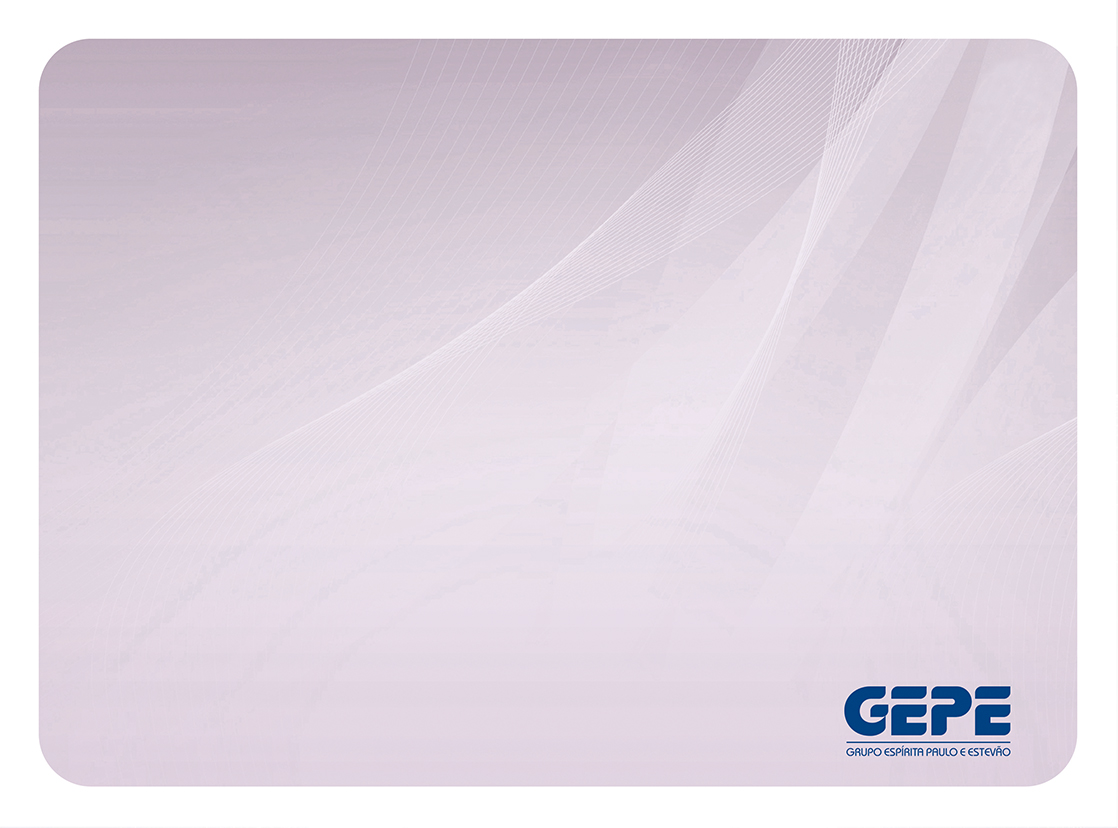 CRÉDITOS
Formatação: Aníbal Jorge Oliveira Albuquerque
Direção de Arte: Weyne Vasconcelos
Revisão: José Roberto Alves de Albuquerque
Colaboradores: Antônio Alfredo de Sousa Monteiro, Lisboa, Regina Célia Mesquita Gondim, Sônia Ponte
Fortaleza, janeiro de 2014
44